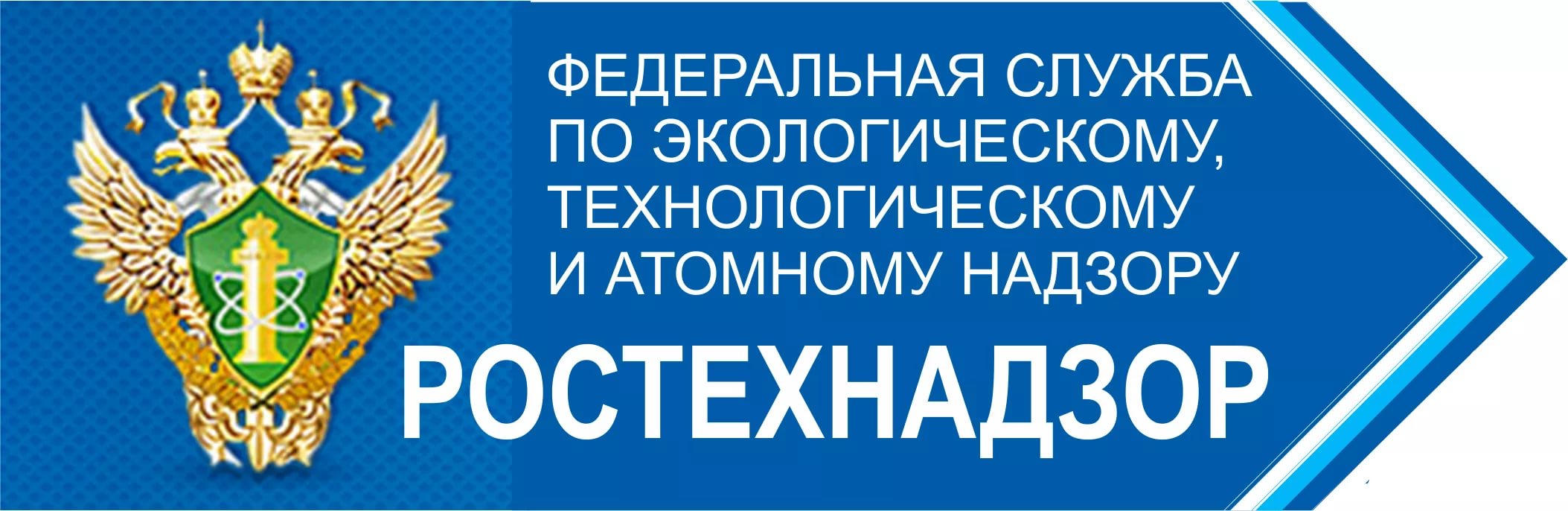 «О правоприменительной практике Сибирского управления Ростехнадзора
на объектах нефтегазового комплекса в 2022 году. Проблемные вопросы,
возникающие при осуществлении контрольно-надзорной деятельности на
объектах нефтегазового комплекса»
Количество ОПО под надзором
Под надзором находится:
 3331 ОПО объектов газораспределения и газопотребления:
1 класса – 0,  2 класса – 7, 3 класса – 2901, 4 класса – 423.
621 опасных производственных объектов нефтегазодобывающей и нефтехимической промышленности, из них: 
306 ОПО нефтегазодобывающей промышленности: 1 класса – 32, 2 класса – 52, 3 класса – 210, 4 класса – 12.
315 ОПО нефтехимической и нефтеперерабатывающей промышленности, а так же объекты нефтепродуктообеспечения: 1 класса – 35, 2 класса – 38, 3 класса – 232, 4 класса – 10.
Под надзором 275 ОПО магистрального трубопроводного транспорта: 
1 класса - 44 ОПО; 2 класса - 183 ОПО;   3 класса – 18 ОПО; 4 класса – 30 ОПО (АГНКС)
Информация о состоянии надзорной деятельности за  2022 годГАЗ
Информация о состоянии надзорной деятельности за 2022 годМТ
Информация о состоянии надзорной деятельности за 2022 годНХ
Информация о состоянии надзорной деятельности за 2022 годНД
СПАСИБО ЗА ВНИМАНИЕ!